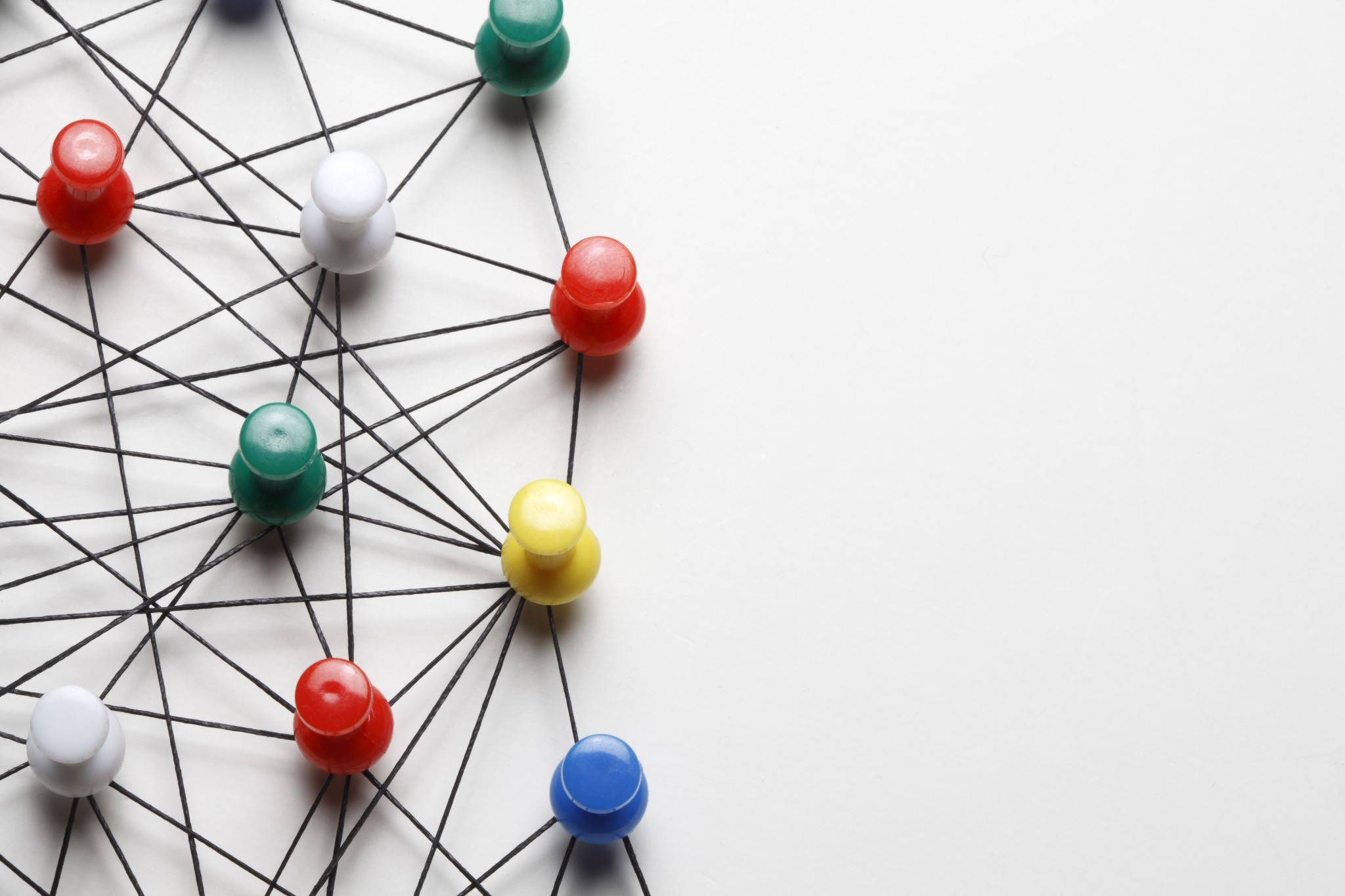 แนวทางการประเมินคุณภาพภายนอกรอบสี่
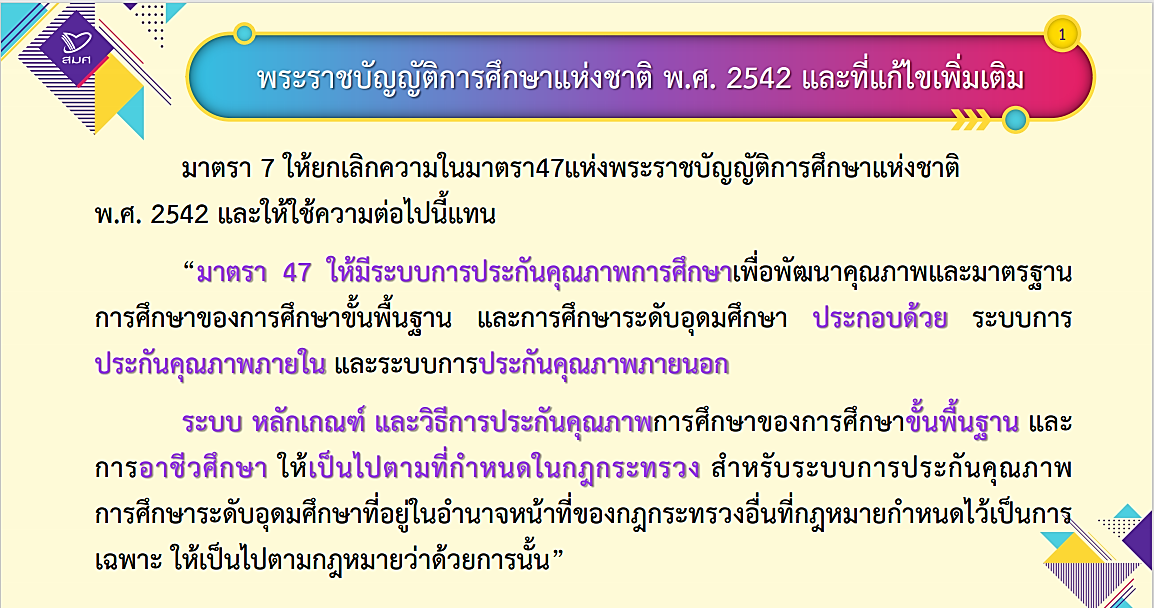 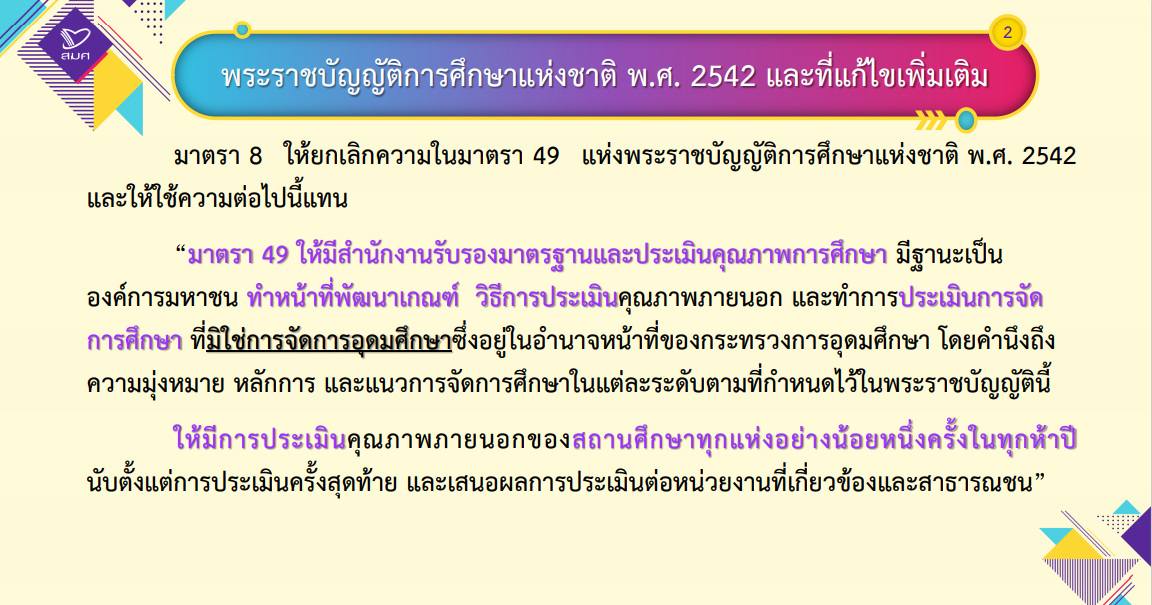 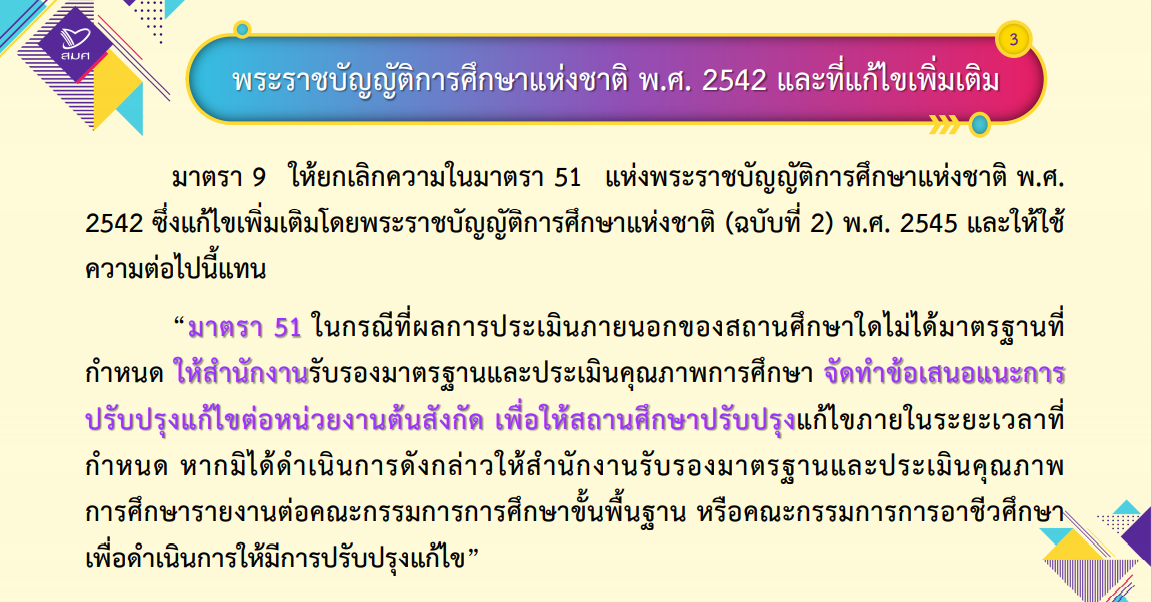 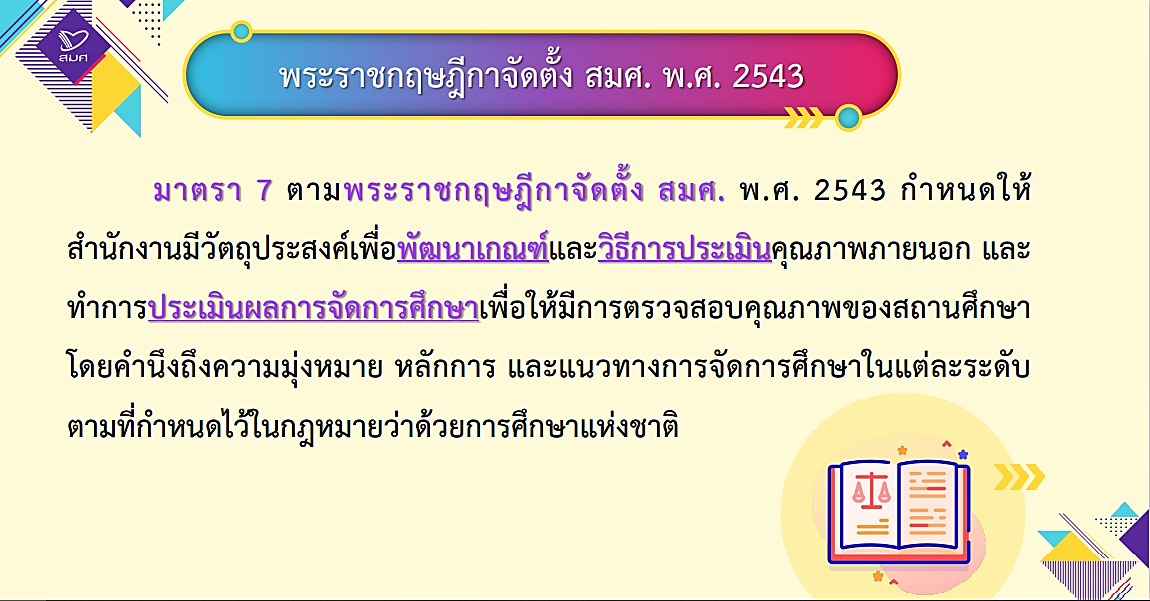 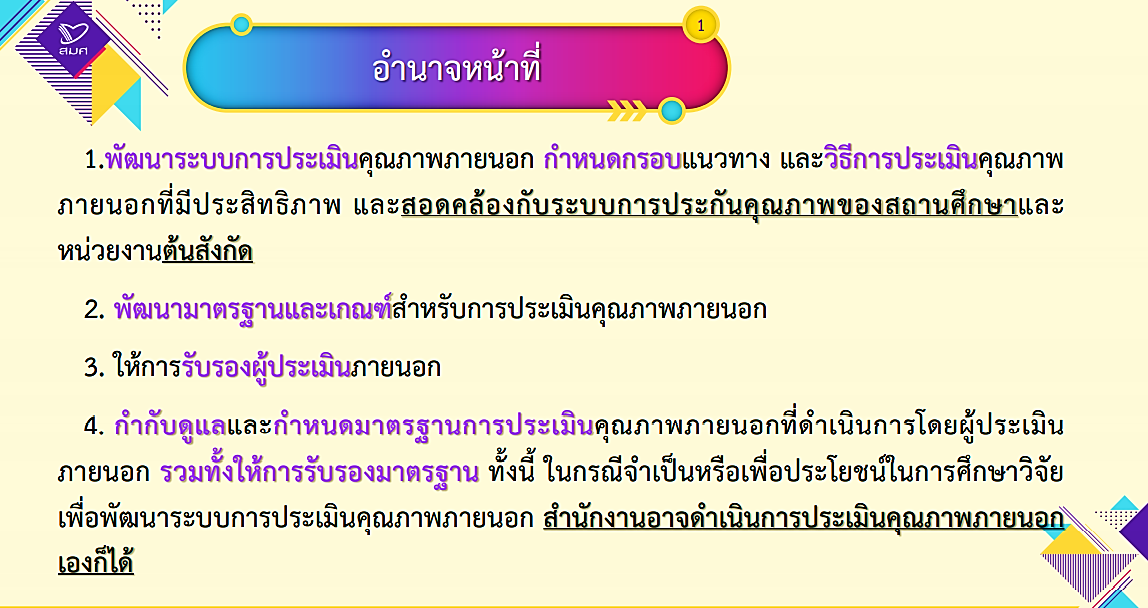 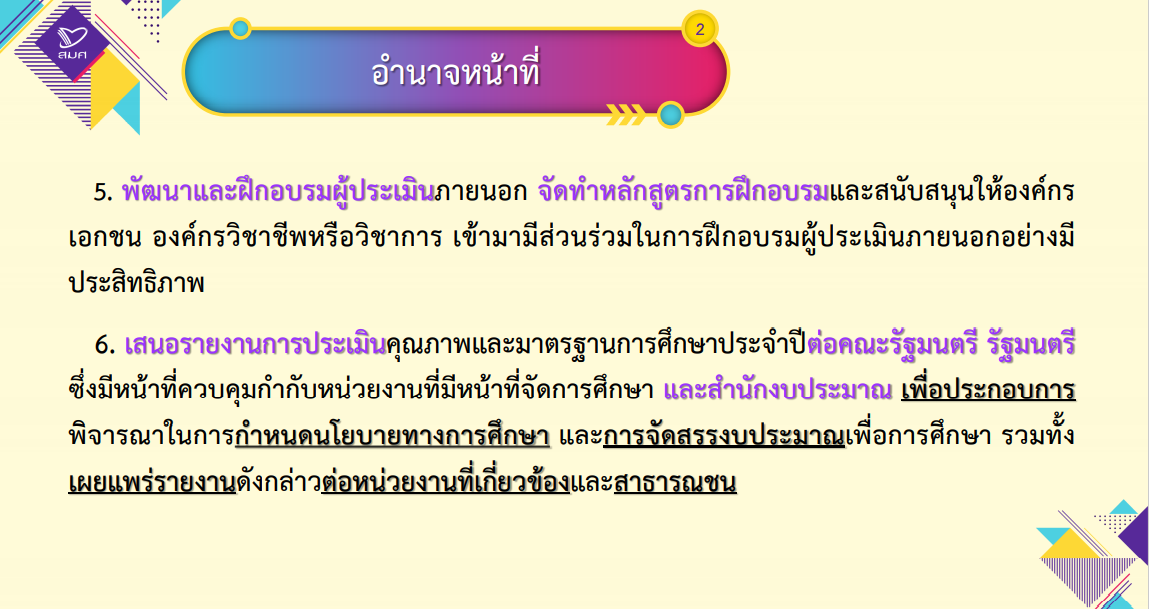 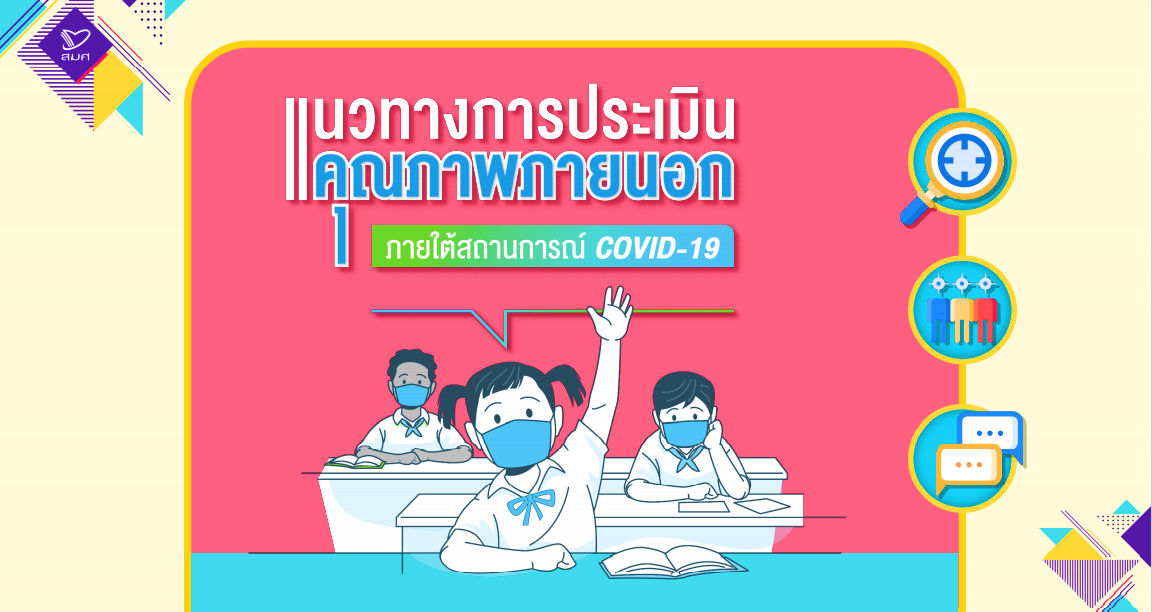 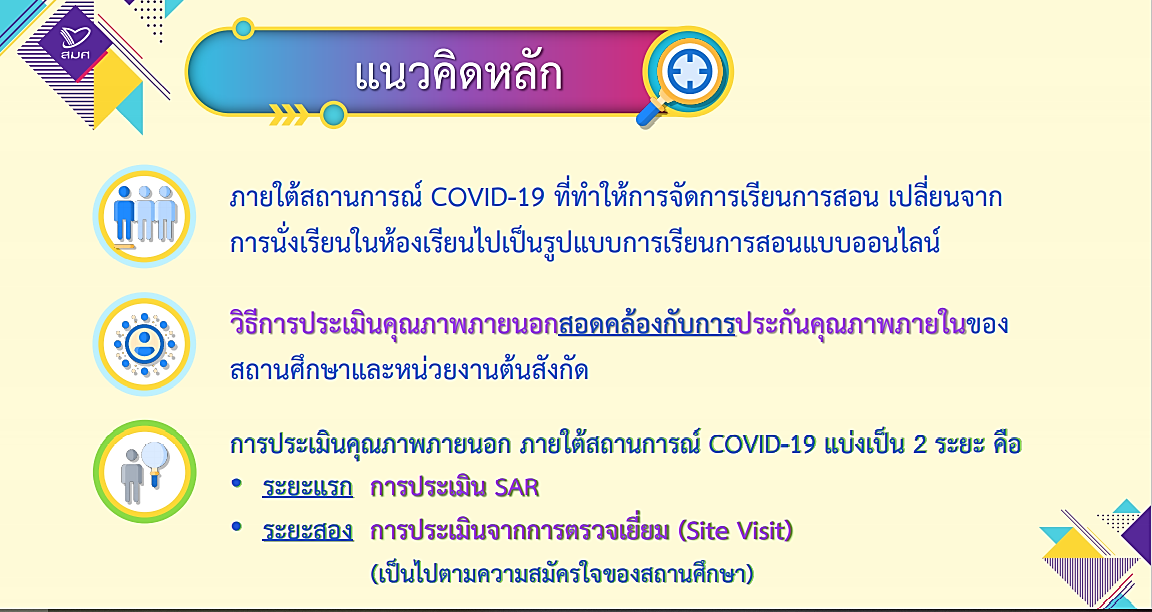 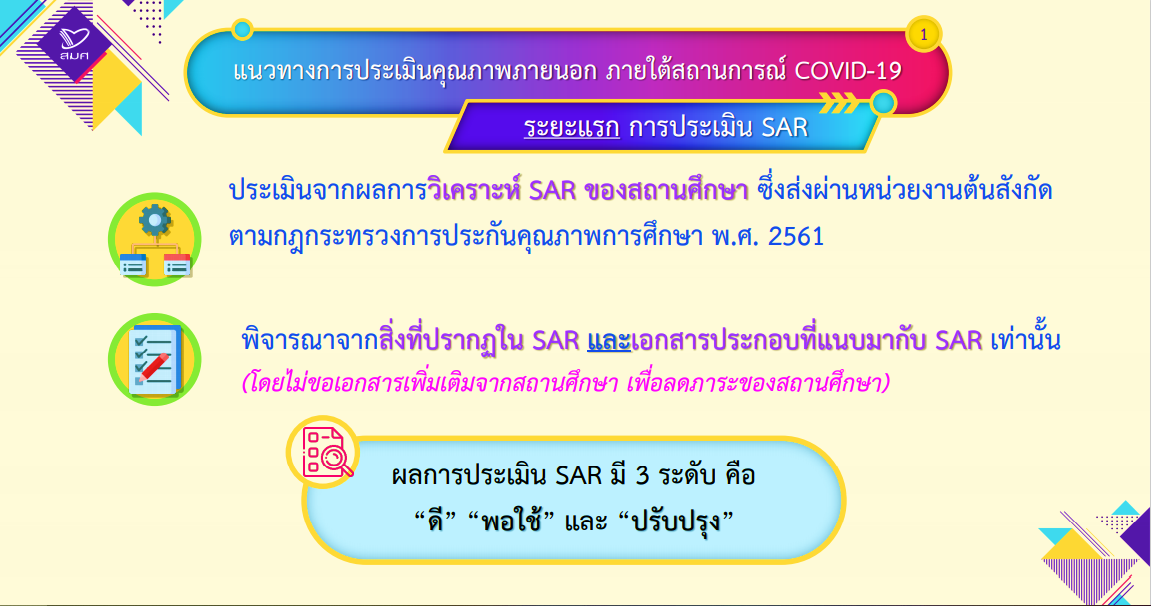 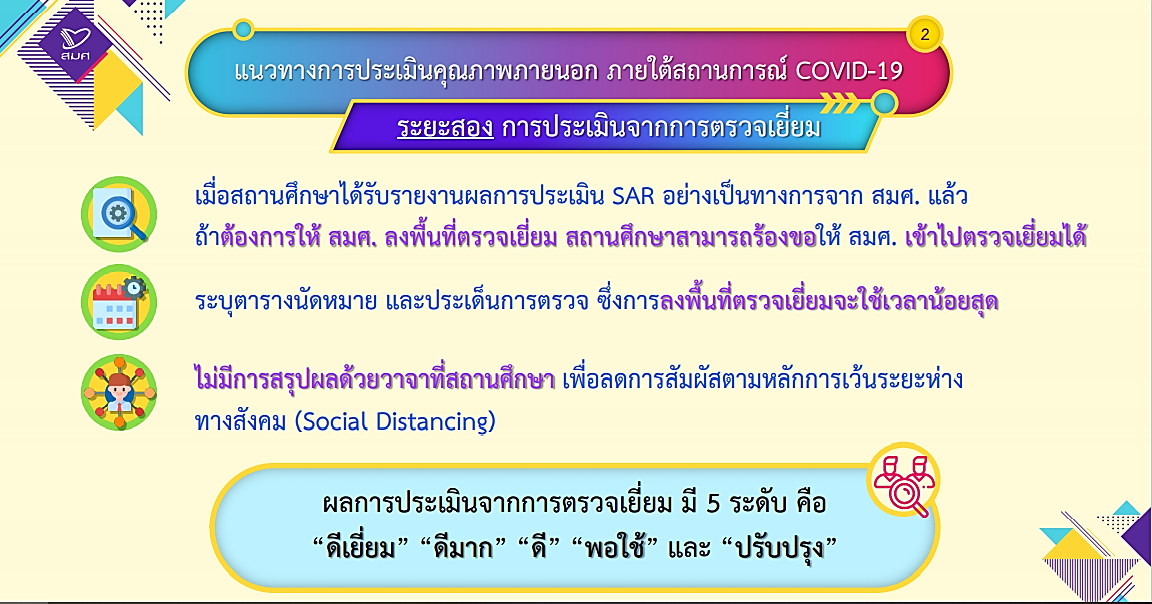 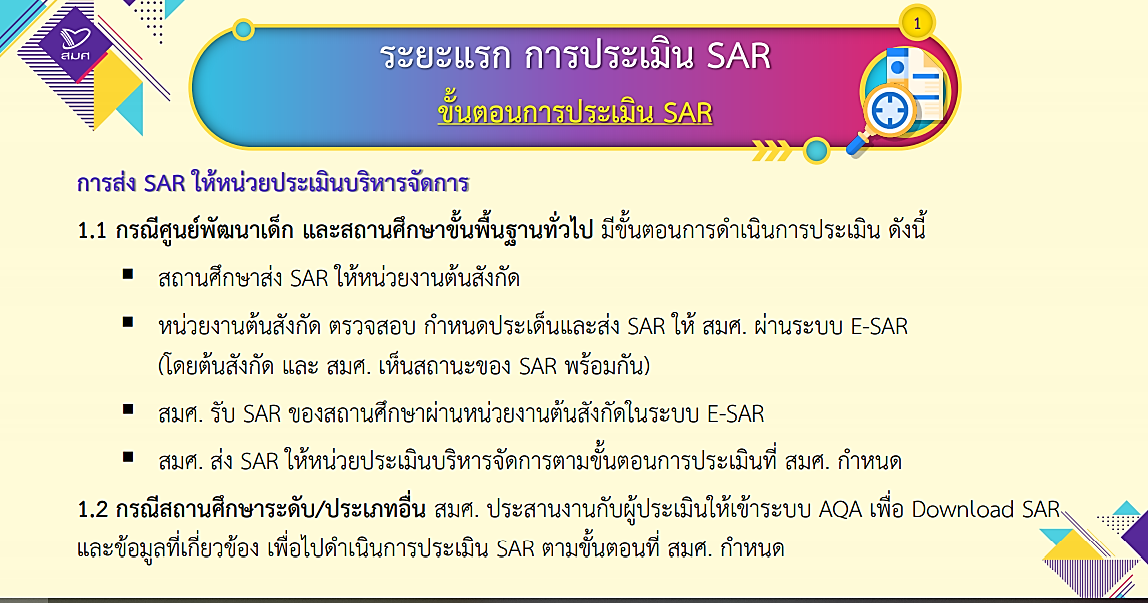 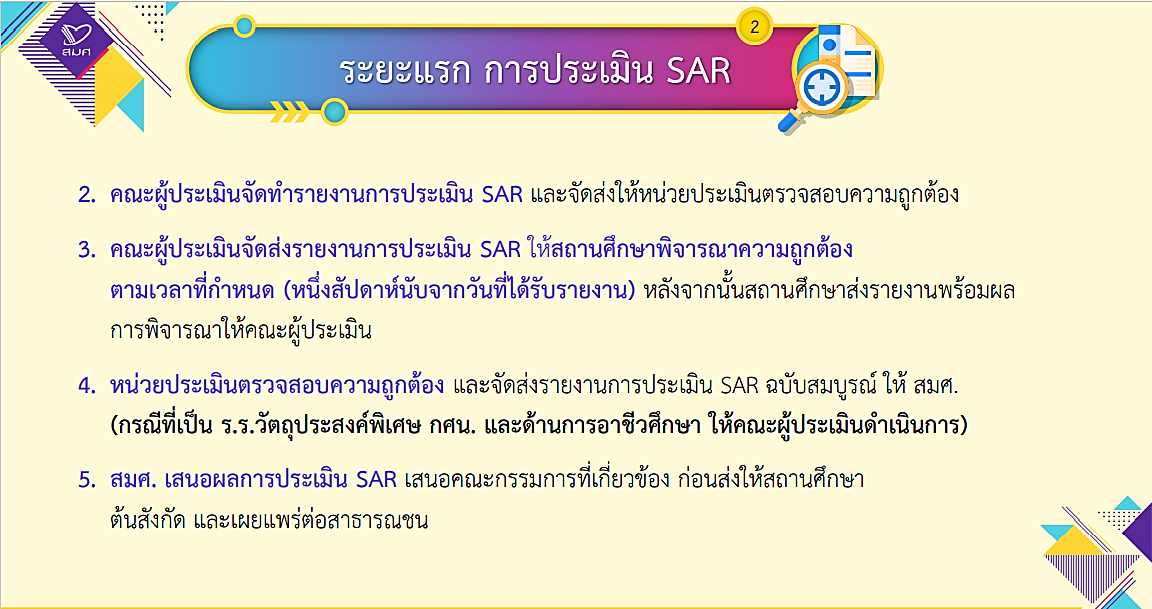 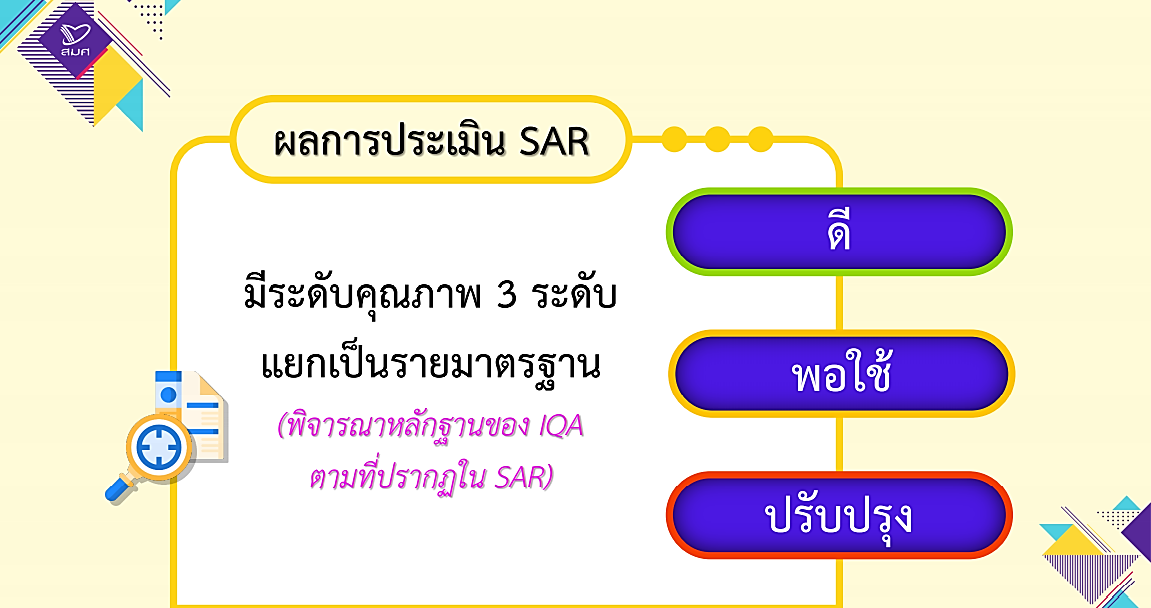 “เกณฑ์การประเมิน SAR การศึกษาขั้นพื้นฐาน”
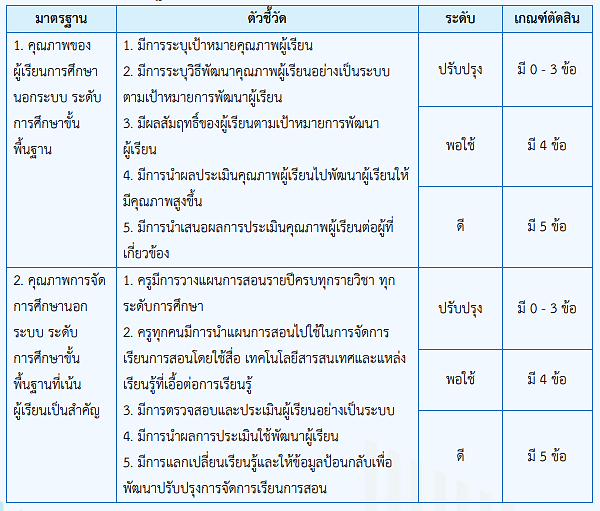 “เกณฑ์การประเมิน SAR การศึกษาขั้นพื้นฐาน”
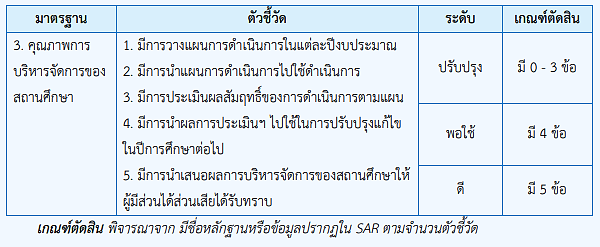 “เกณฑ์การประเมิน SAR การศึกษาต่อเนื่อง”
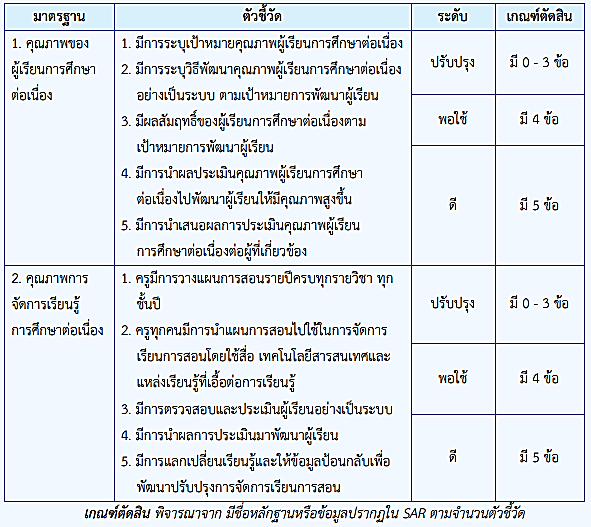 “เกณฑ์การประเมิน SAR การศึกษาตามอัธยาศัย”
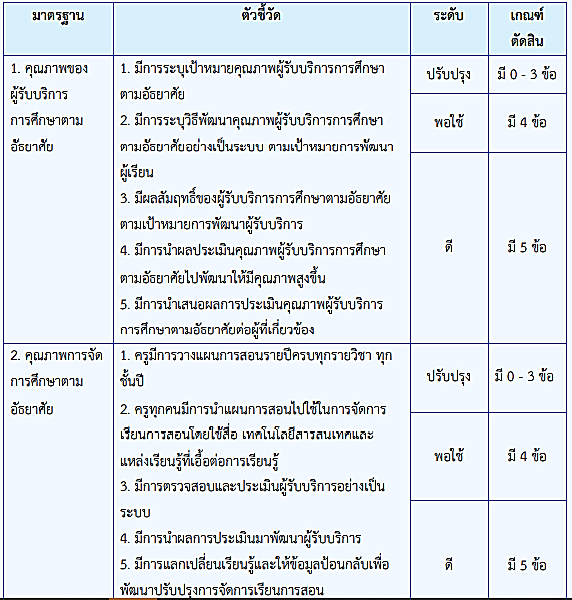 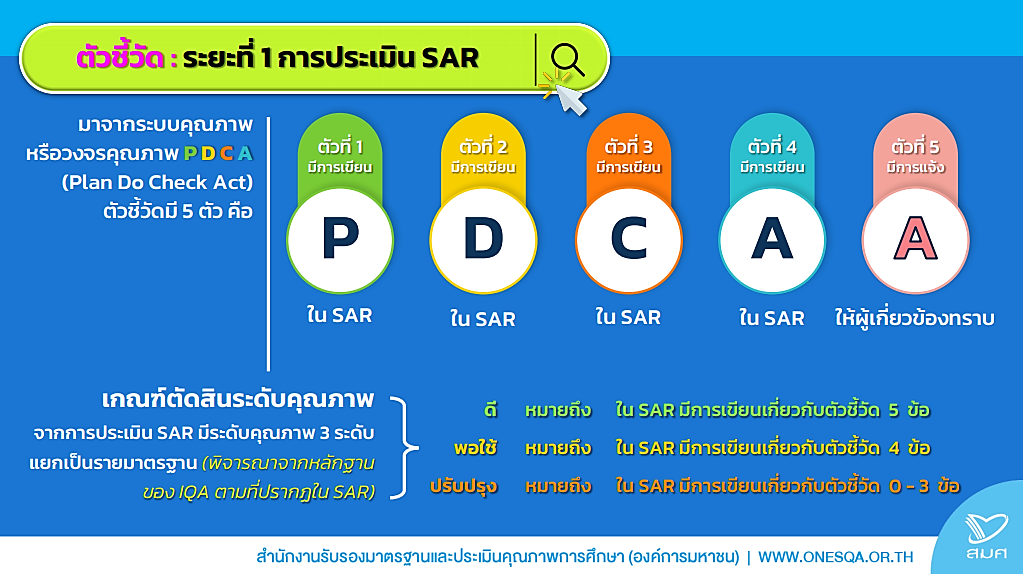 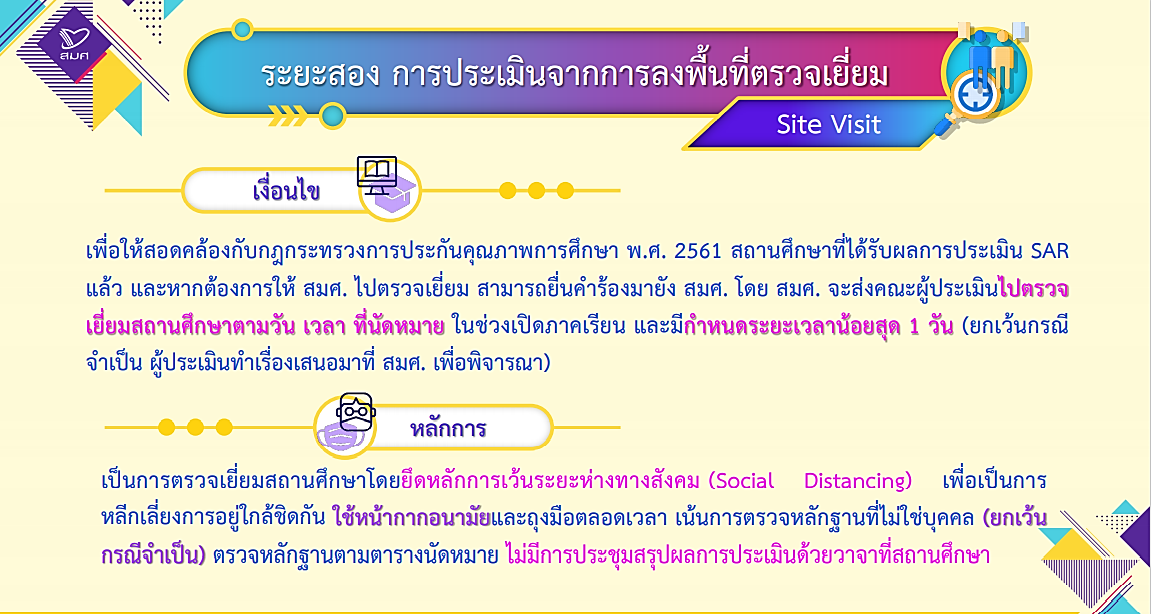 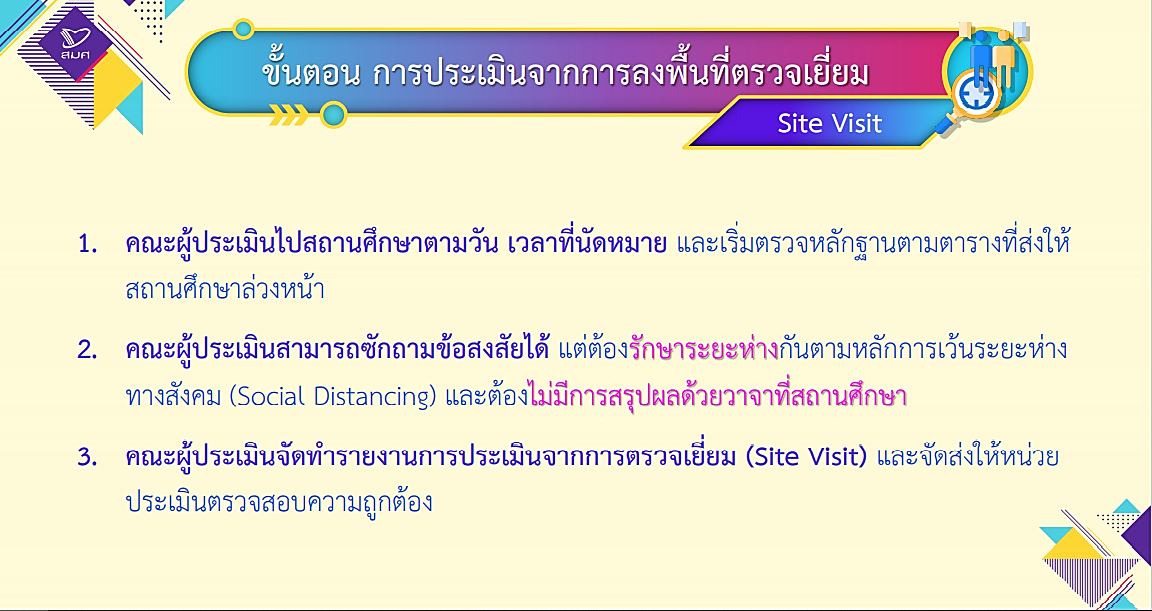 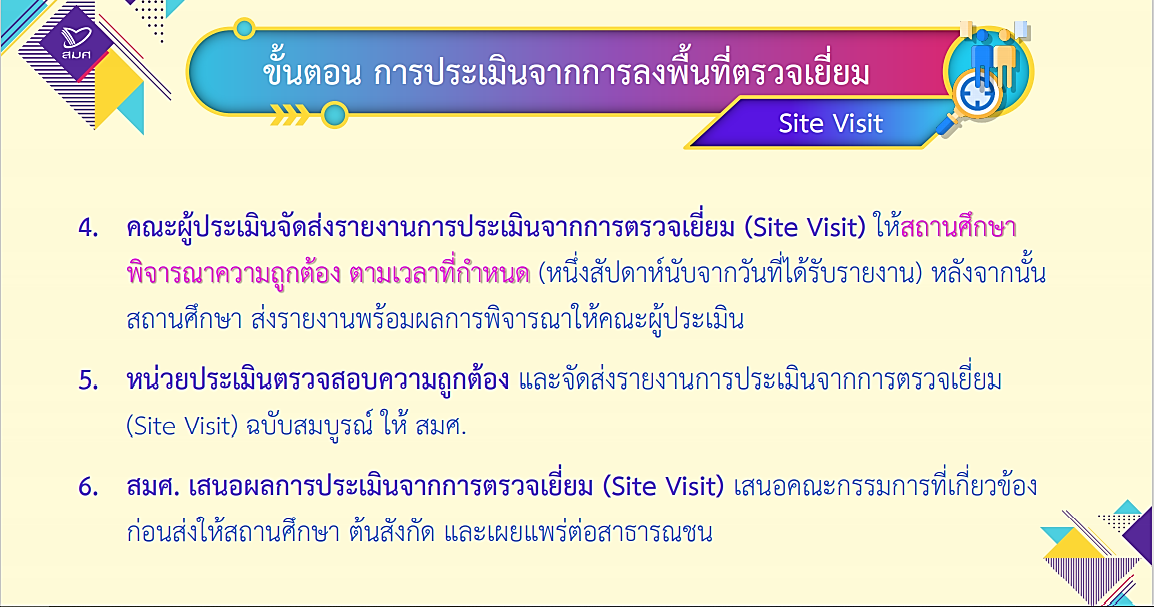 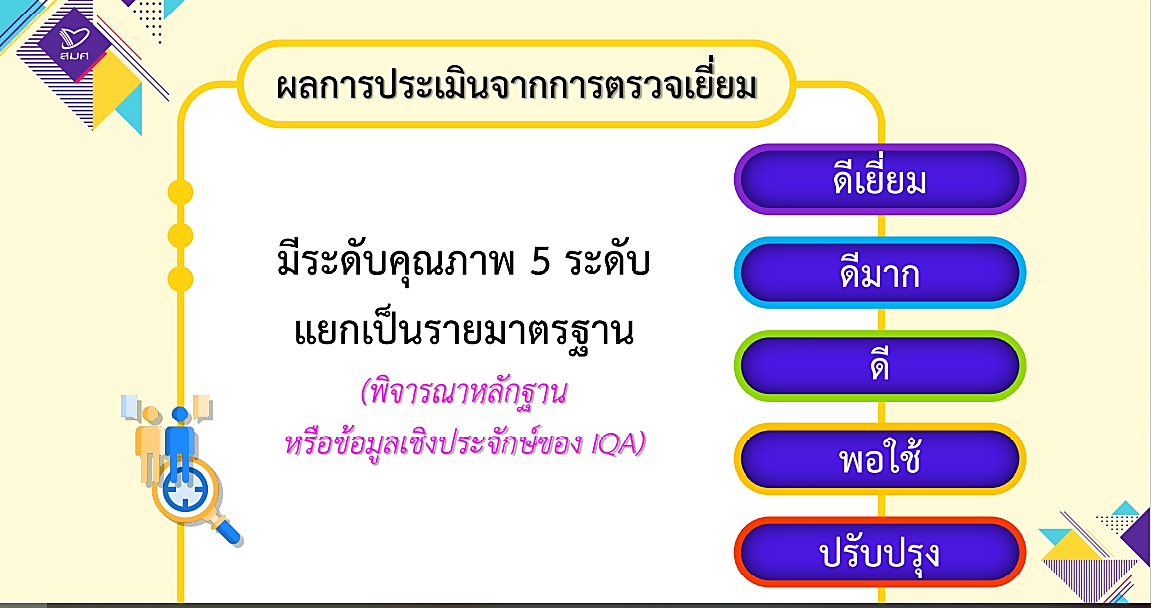 “เกณฑ์ประเมินผลการตรวจเยี่ยม การศึกษาขั้นพื้นฐาน”
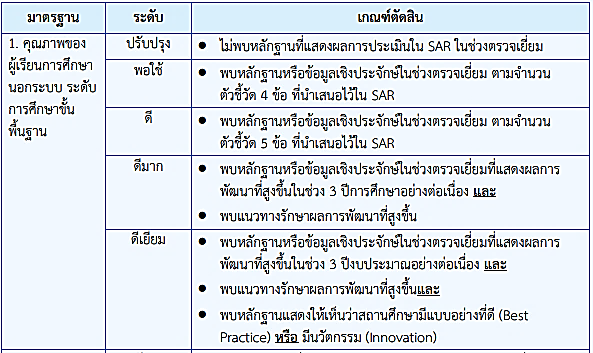 “เกณฑ์ประเมินผลการตรวจเยี่ยม การศึกษาขั้นพื้นฐาน”
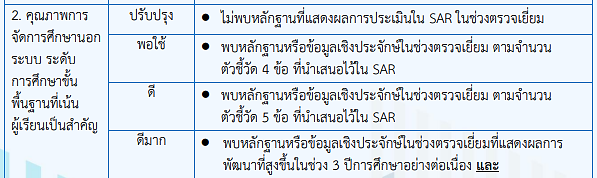 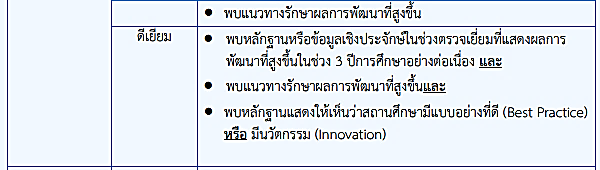 “เกณฑ์ประเมินผลการตรวจเยี่ยม การศึกษาขั้นพื้นฐาน”
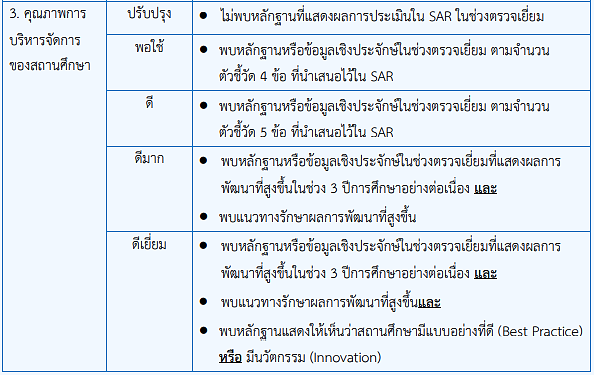 “เกณฑ์ประเมินผลการตรวจเยี่ยม การศึกษาต่อเนื่อง”
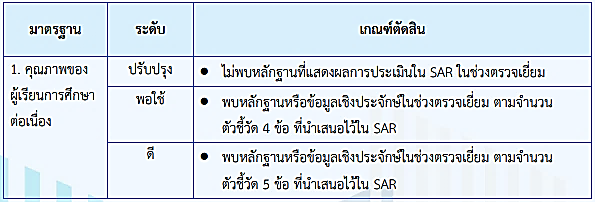 “เกณฑ์ประเมินผลการตรวจเยี่ยม การศึกษาต่อเนื่อง”
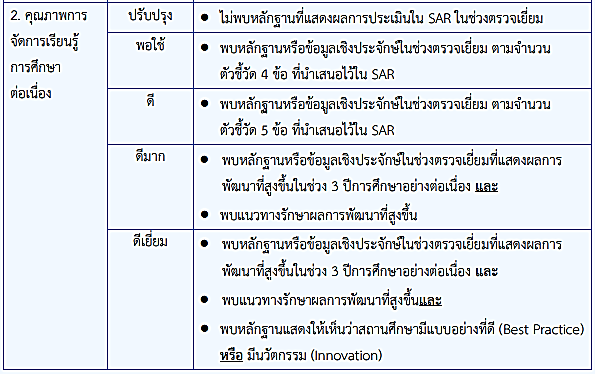 “เกณฑ์ประเมินผลการตรวจเยี่ยม การศึกษาตามอัธยาศัย”
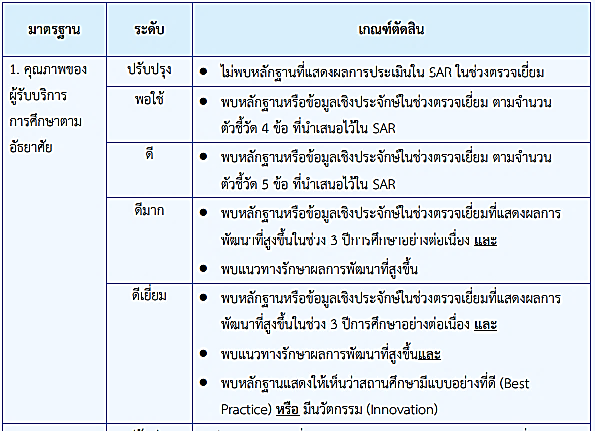 “เกณฑ์ประเมินผลการตรวจเยี่ยม การศึกษาตามอัธยาศัย”
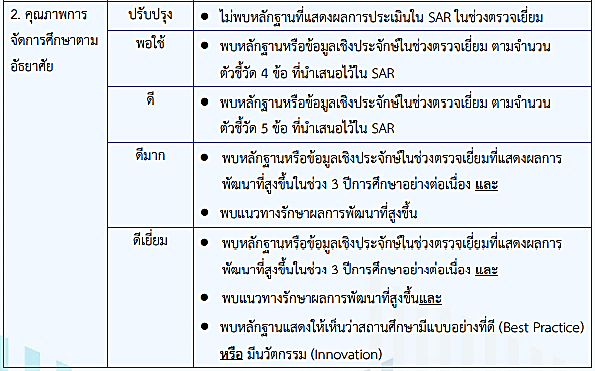 “ระดับดีมาก”
“ระดับดีเยี่ยม”
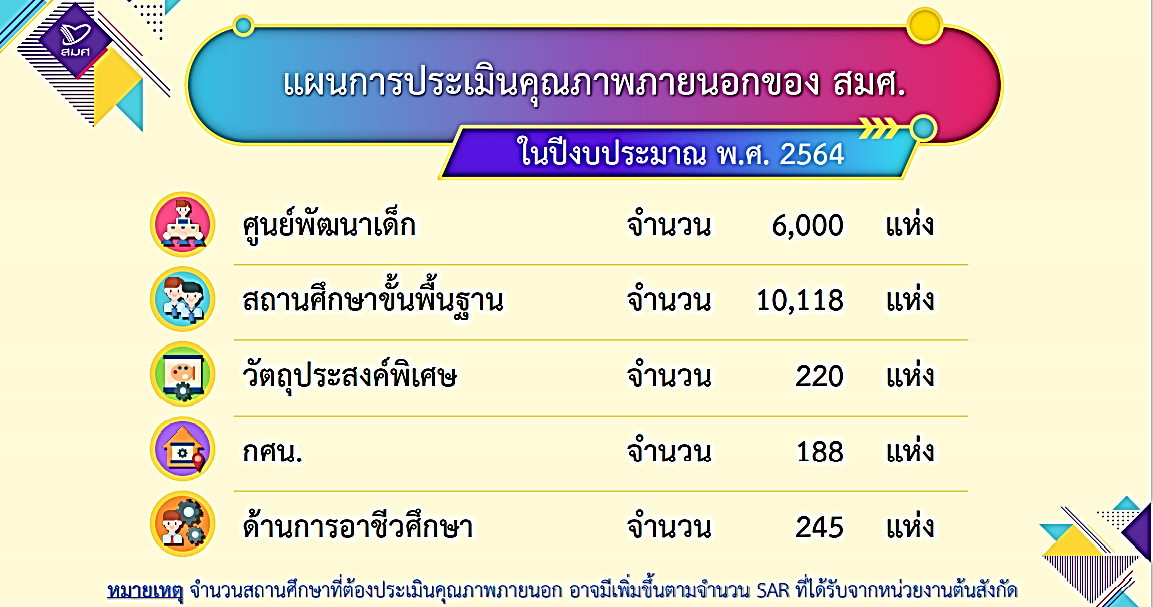 217
แผนการประเมินคุณภาพภายนอก ของ สมศ.ปีงบประมาณ 2565
กศน. 350 สถานศึกษา
แหล่งอ้างอิง